Творческий конкурс «Парад новогодних идей», Номинация: «Символ 2019 года», Название: «Пяточуня»
Выполнила: Защихина Яна
Детский сад № 237,  подготовительная к школе группа
Руководитель: Хухарева Ольга Геннадьевна 



Ярославль, 2018
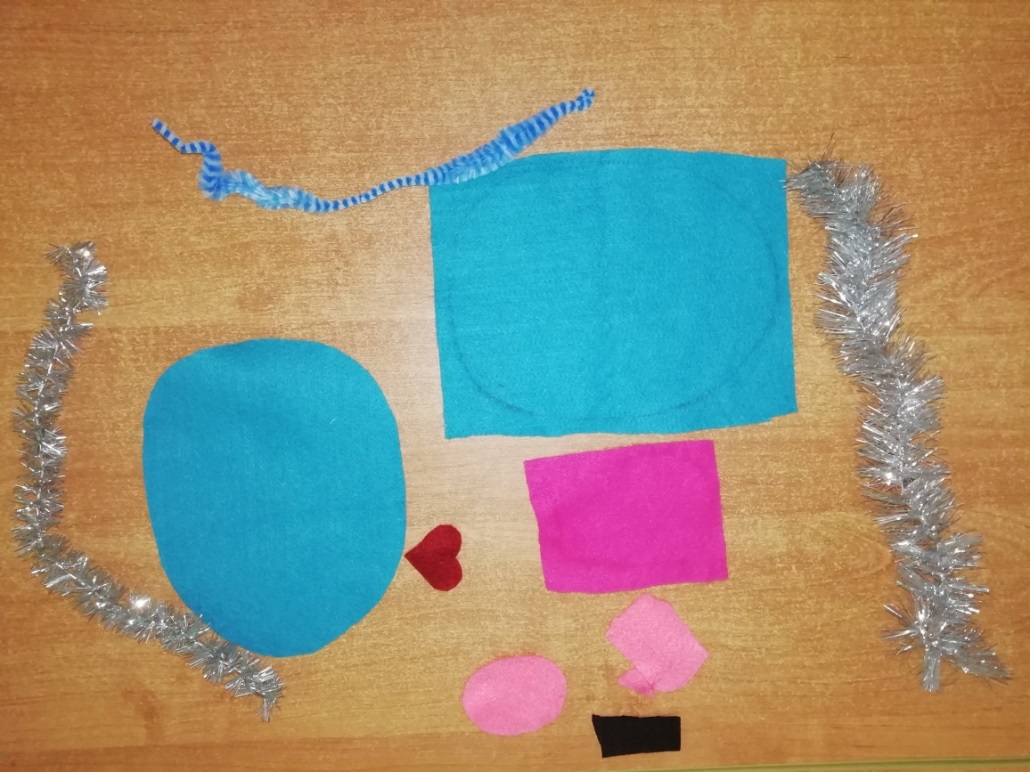 Материал:1. Ткань, картон2. Клей ПВА, кисть, ножницы3. Мишура, проволока4. Карандаш, степлер
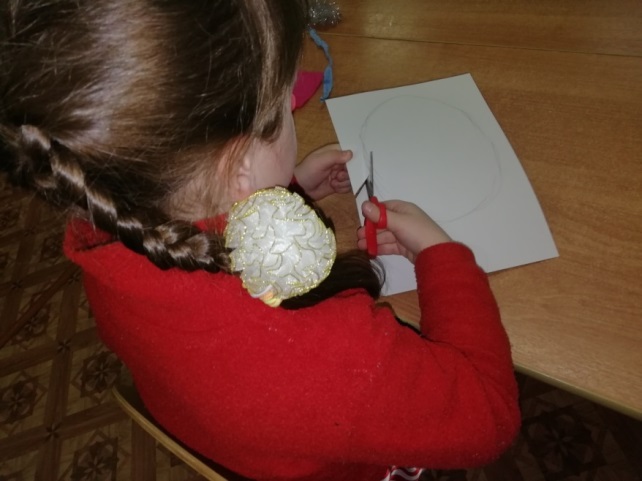 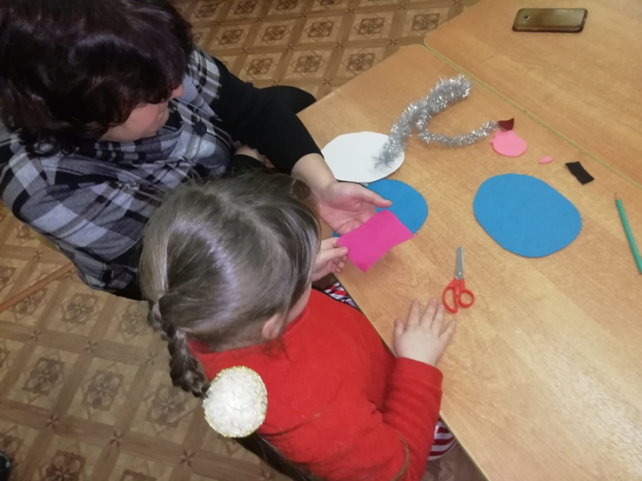 Из картона и голубой ткани вырезаем основу в форме овала. Из розовой ткани вырезаем голову, ушки, платье
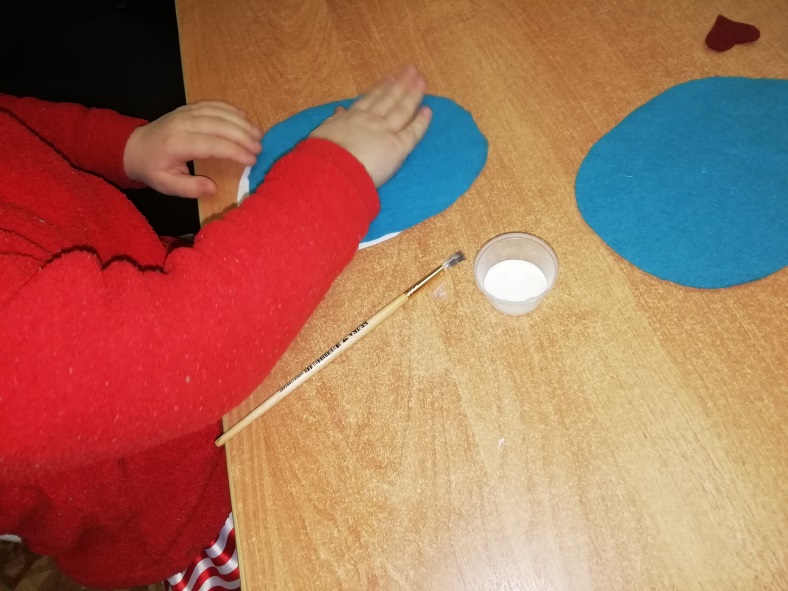 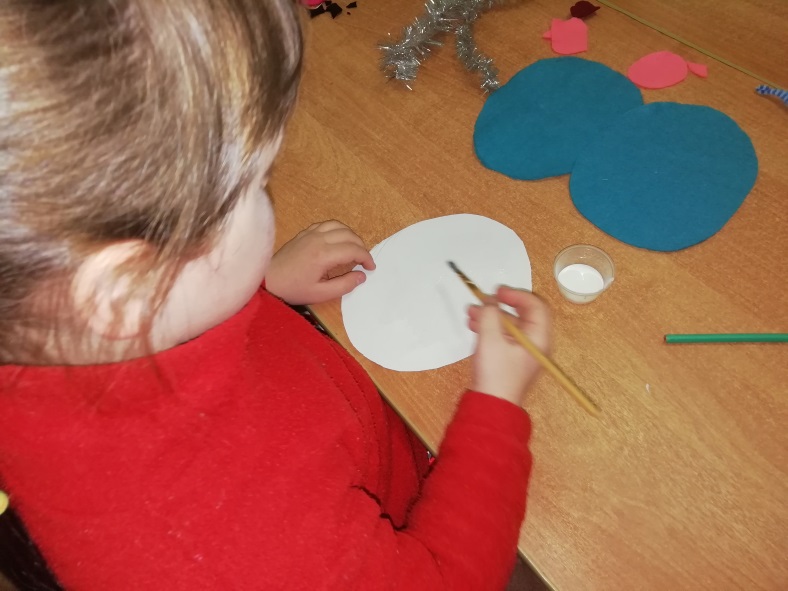 Намазываем основу клеем и приклеиваем голубую ткань
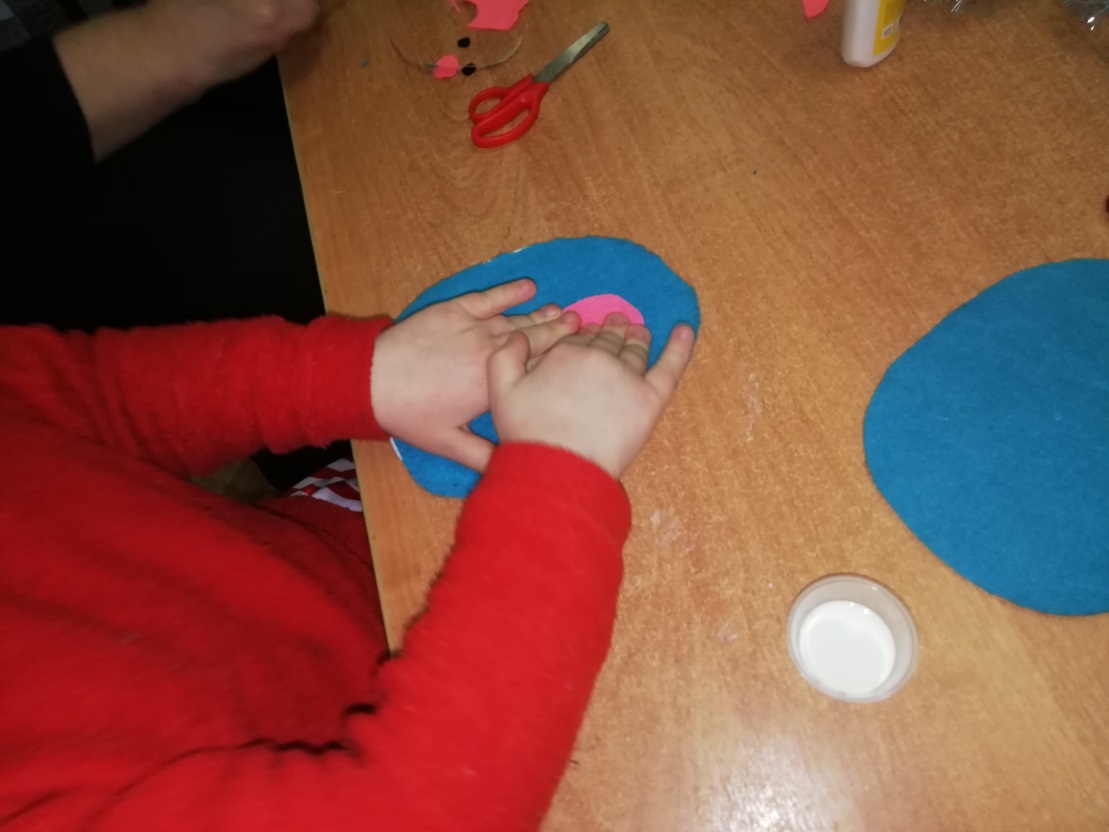 Приклеиваем голову и платье
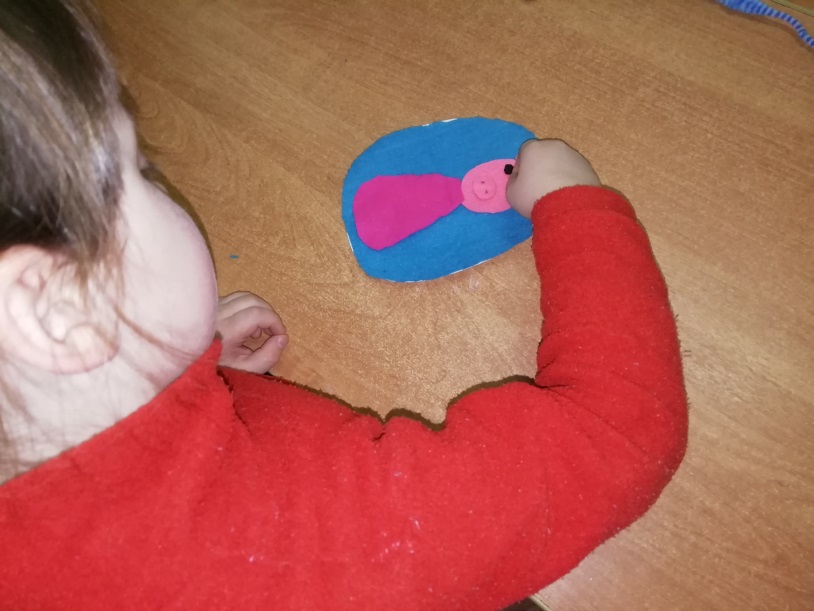 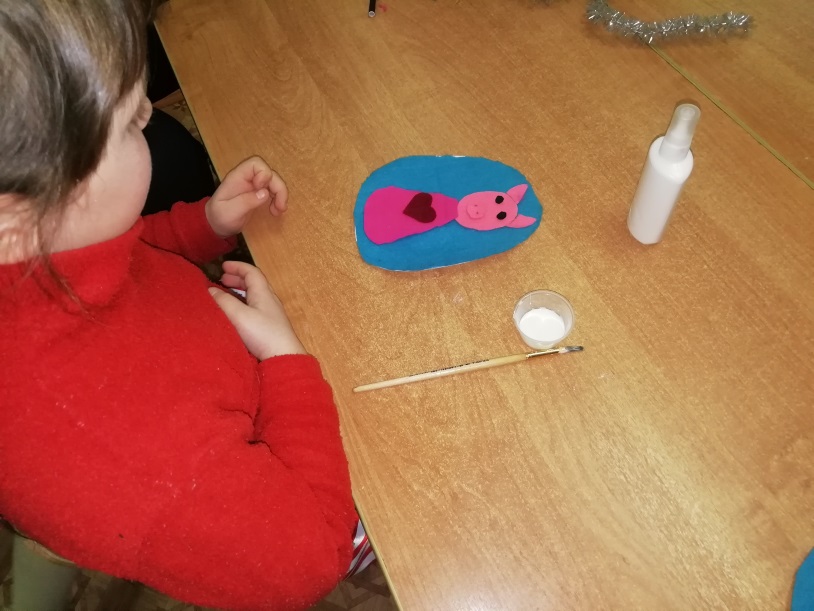 Приклеиваем мелкие детали: глаза, нос, уши и украшаем платье
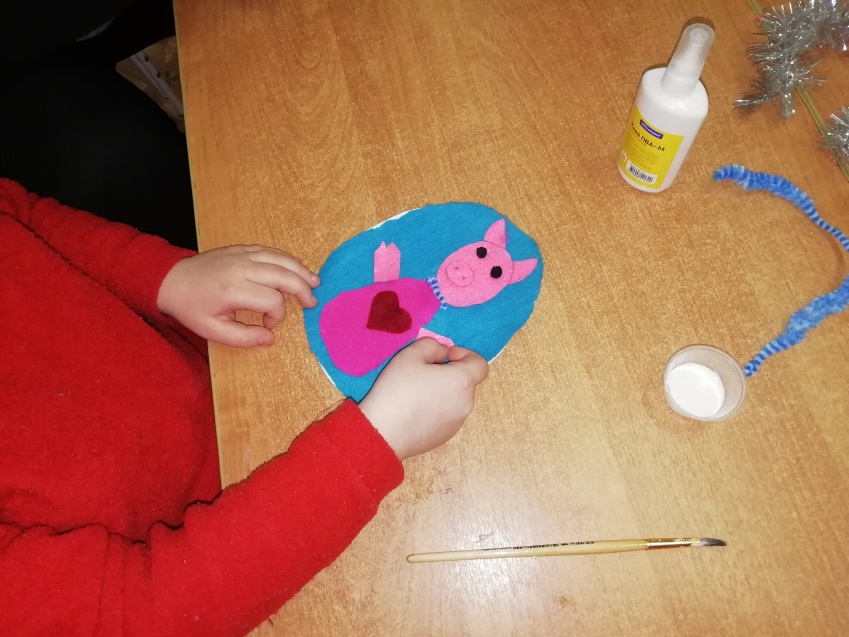 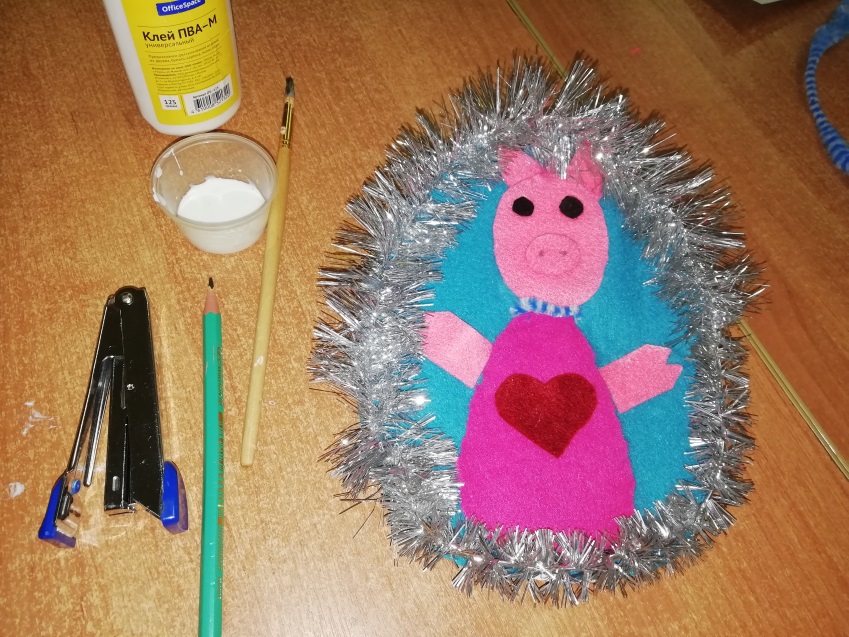 Приклеиваем руки, одеваем шарфик из проволоки и украшаем мишурой по краю изделия с помощью степлера. Все готово!